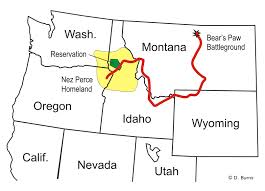 To insert your paint picture:

Click insert
Click Picture
Go to P:// drive and click your picture
Click insert 

Then, to add more pictures, click insert online pictures, and type in your tribe name
North West CoastNez Perce
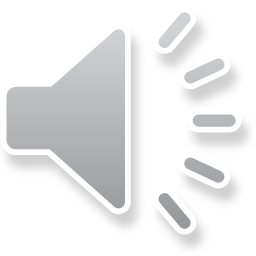 Riley,Bowie,Jenna,Lucia
All about the Natural Resources
Food
They eat fish to stay a live.
They feast on whales, catch fish, and eat them. They also eat seals since they lived by the coast. 
Salmon is a fish that they ate or traded. 
They used spears to catch fish and whales in the ocean.
It was the women's job to skin and butcher the buffalo and preserve the meat and tan the hides.
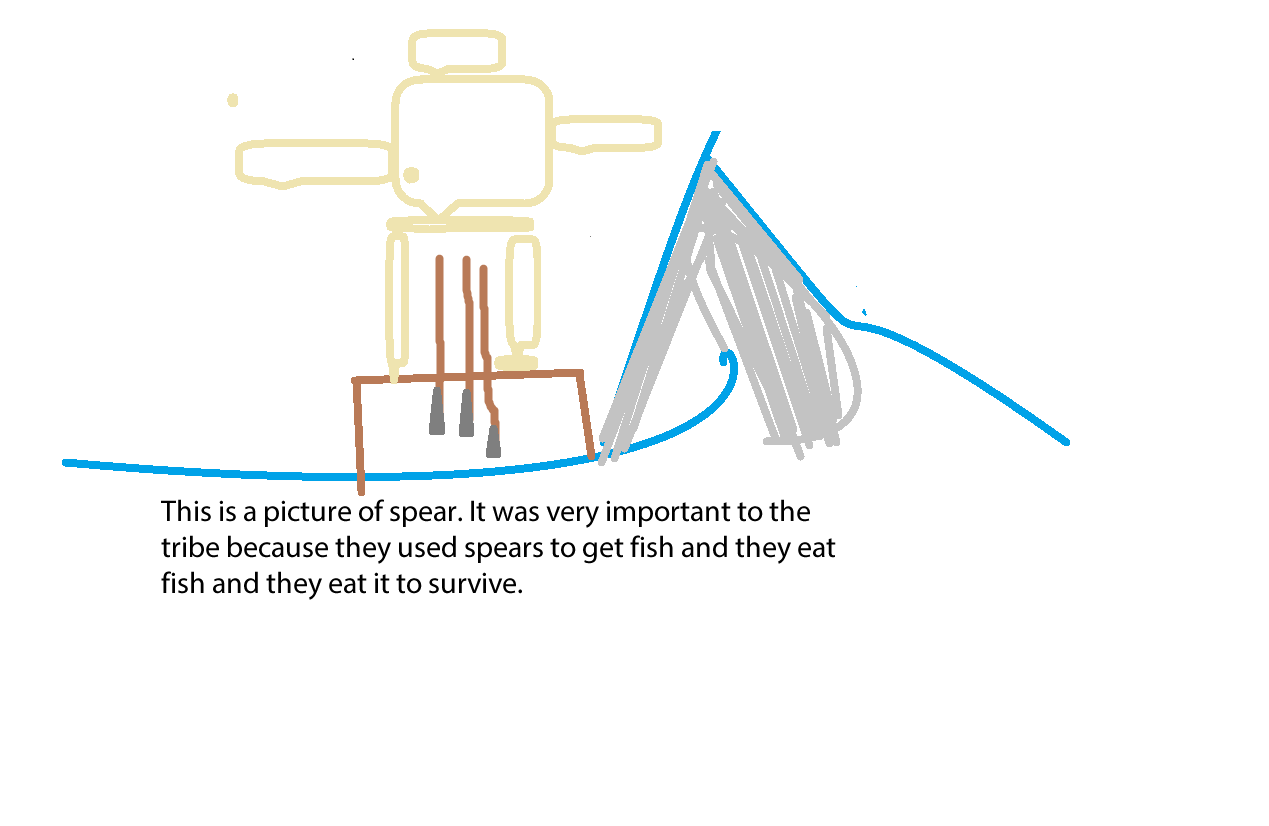 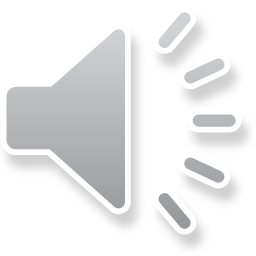 Clothing
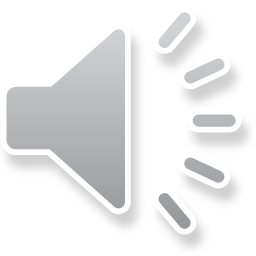 Girls wear mostly deer skin.
Boys wear buffalo and elk skin.
And made out of tanned deer skin
They hunt buffalo to make their clothes.
The women wore long dresses. 
The baby cradles were on card board.
They hunted crow for leather waistband.
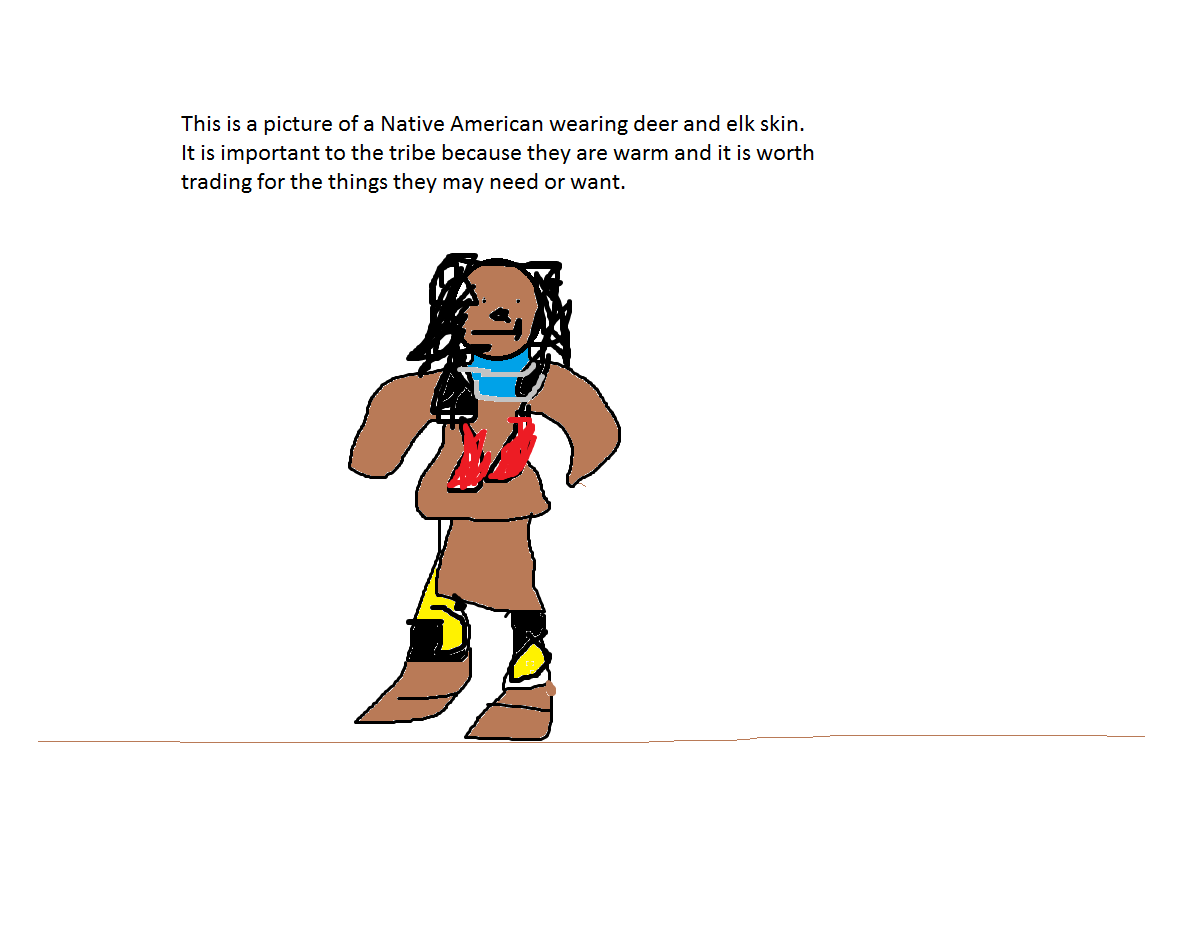 Traditions
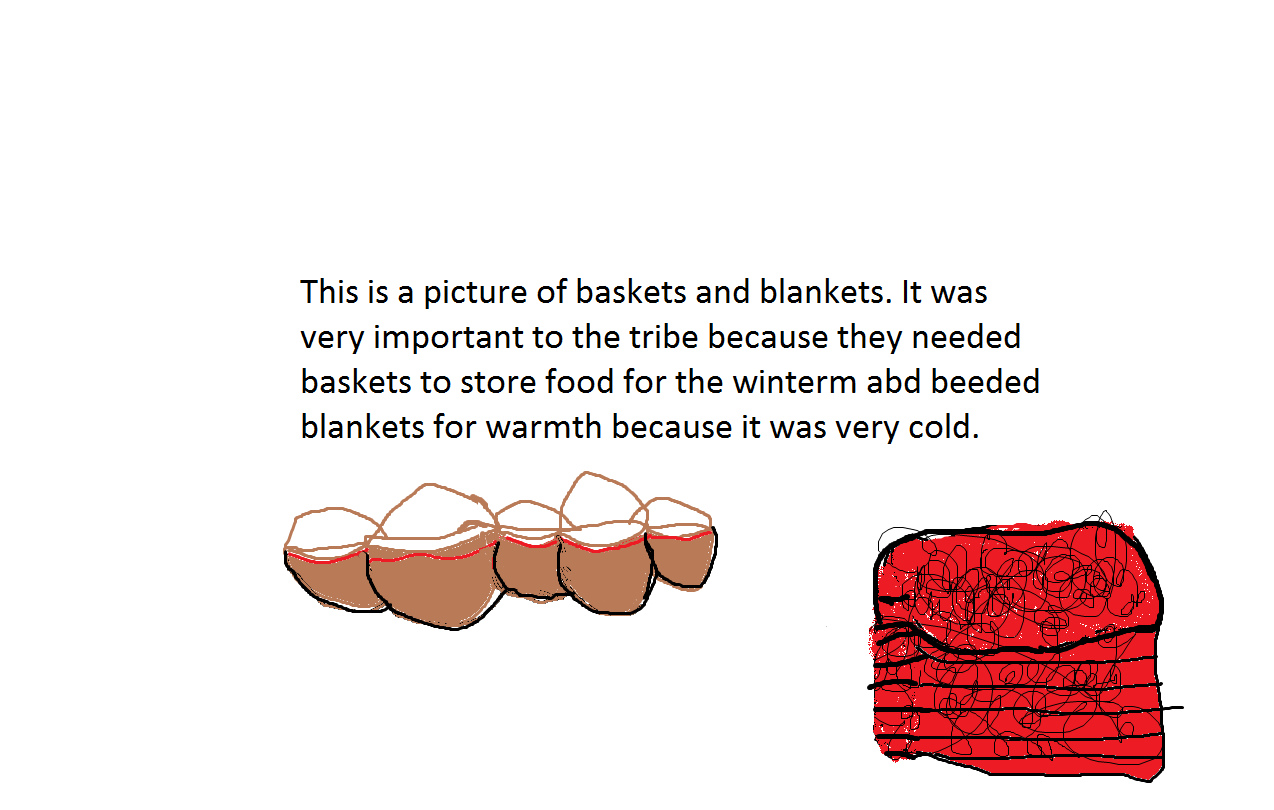 The Nez Perce trade to get goods to survive.
The Nez Perce painted pictures of totems everywhere.
Every year Native Americans feasted on whales.
Native Americans told stories every year.
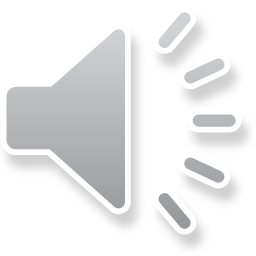 Shelter
Some native Americans lived in huge plank houses made out of wood from cedar trees.
Each family had a different living area in the house.
They made them out of stone and bone. 
Some don’t have windows and the only way to enter was the front door.
Some other houses are wider and they have windows they paint drawings on their houses.
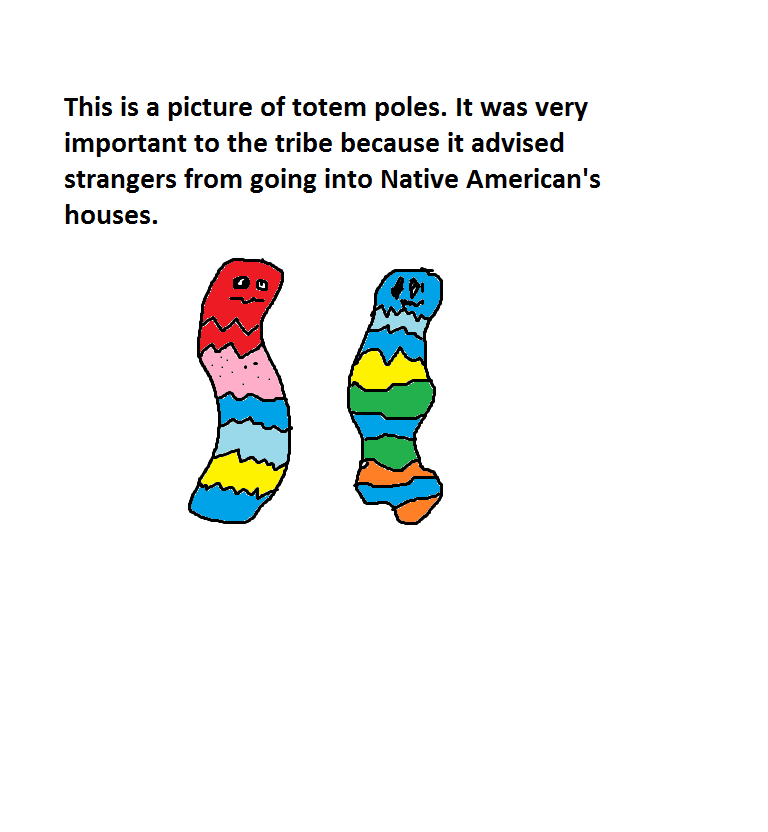 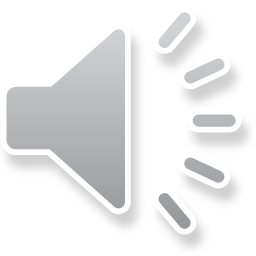 Bibliography (Work Cited)
E-books and Books we used:
A book that we used was Nez Perce and we also used  North West Coast and The Northwest Indians.